第四单元  分数的意义和性质
约 分
WWW.PPT818.COM
课题引入
把苹果的分数值放到对应的篮子里。
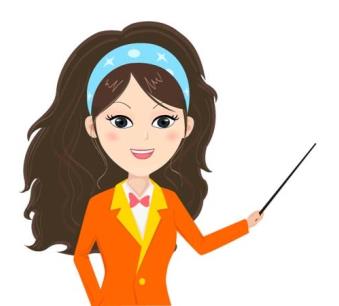 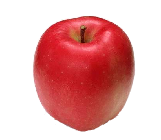 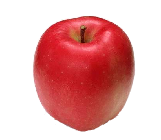 8
24
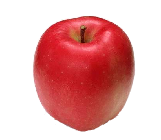 12
36
3
18
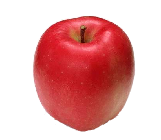 4
16
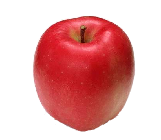 4
24
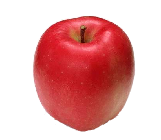 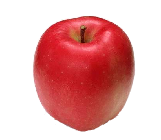 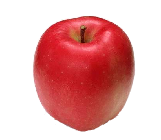 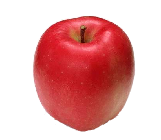 5
20
6
24
6
18
5
30
怎样来确定苹果上的分数大小呢？
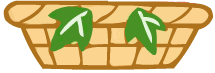 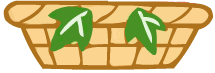 1
3
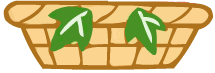 1
6
1
4
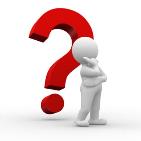 课题引入
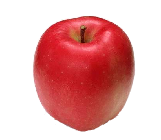 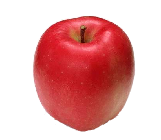 8
24
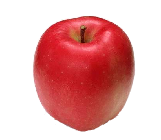 12
36
3
18
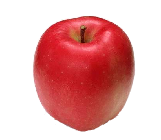 4
16
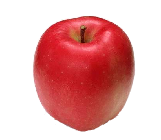 4
24
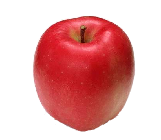 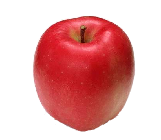 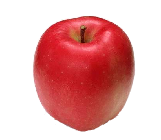 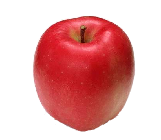 5
20
6
24
6
18
5
30
8
24
12
36
6
18
4
16
5
20
6
24
4
24
5
30
3
18
1
3
1
3
1
3
1
4
1
4
1
4
1
6
1
6
1
6
8
8
6
6
4
4
5
5
6
6
4
4
5
5
3
3
8 ÷
24÷
12÷
36÷
6 ÷
18÷
4 ÷
16÷
5 ÷
20÷
6 ÷
24÷
4 ÷
24÷
5 ÷
30÷
3 ÷
18÷
12
12
=
=
=
=
=
=
=
=
=
=
=
=
=
=
=
=
=
=
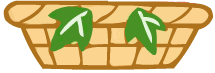 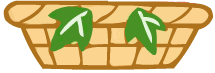 1
3
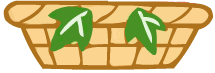 1
6
1
4
教学新知
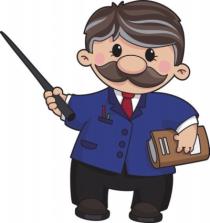 把一个分数化成和它相等，但分子和分母都比较小的分数，叫约分。
知识要点
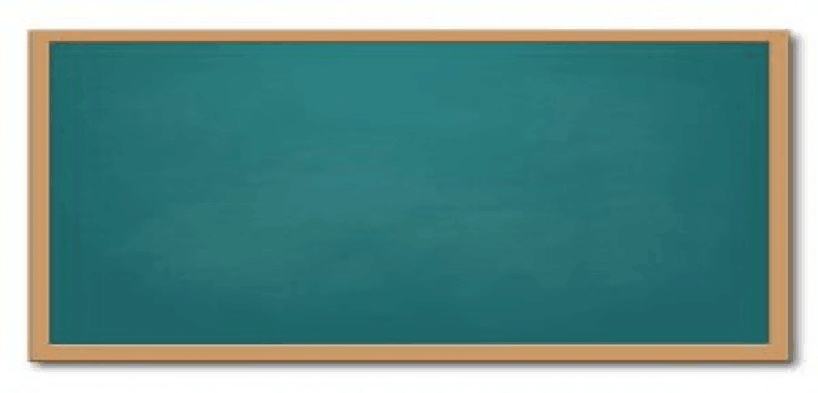 1.理解和掌握约分的意义及最简分数的概念，掌握约分的方法，能够正确地将一个分数进行约分。
2.引导探索知识间的内在联系，培养学生观察、比较、分析的能力和良好的数学学习习惯。
知识梳理
知识点1：最简分数。
最简分数：分数的分子与分母只有公因数1的分数。
【方法小结】判断一个分数是否是最简分数，只要看分数的分子与分母是否只有公因数1。
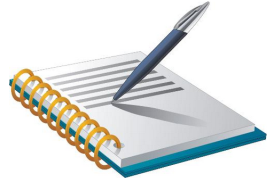 【小练习】
知识梳理
1.在下面的分数中，有（     ）个不是最简分数。
2
2.分母是8的最简真分数有（                     ）。
3.分子是6 的最简假分数有（        ）和（       ）。
知识点2：约分。
约分：把一个分数化成同它相等，但分子、分母都比较小的分数，叫作约分。
知识梳理
【例】把下列分数化成分母是10而大小不变的分数。
【方法小结】约分是根据分数的基本性质，即将分子与分母同时除以相同的一个数（0除外），分数大小不变进行的，约分时可以逐步约分，逐步除以分子与分母的公因数，也可以直接除以分子与分母的最大公因数。
【讲解】                       。
知识梳理
【小练习】把下列分数进行约分。
【参考答案】
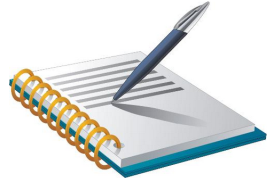 课堂练习
2.填一填，说一说分数从左到右发生了怎样的变化？
10
3
【参考答案】10  3   分数逐渐被简化，直至最简。
2.试一试：将下面的分数约分成最简分数。
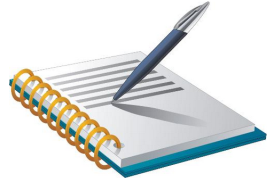 课堂练习
1.判断：分数的约分是分数基本性质的应用。                （     ）
2.判断：分子与分母有公因数1的分数一定是最简分数。（     ）
3.判断：1和任意非零自然数的最大公因数是1。            （     ）
4.判断：最小的质数和最小的合数的最大公因数是1。    （     ）
5.判断：分数的分子与分母分别除以它们的最大公因数，所得的分数是最简分数。                                                      （    ）
√
×
√
×
√
6.选择：下面每组数中，（      ）既有公因数3，又有公因数5。
     A．8和18     B．15和45    C．27和32       D．71和95
B
课堂练习
7.在下面的 ○ 里填上“>”、“<”或“=”。
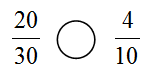 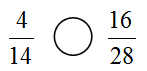 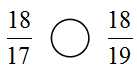 <
>
>
8. 某厂九月份计划生产6000台影盘机，实际上半月完成3600台，上半月完成全月计划的几分之几？
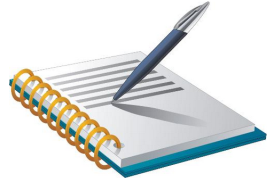 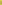 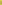 课后习题
小
相等
1
6
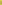 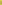 课后习题
6.在下面的分数中，（     ）不是最简分数。
B
7.一个最简真分数，分子和分母的和是7，这样的最简真分数有（     ）个。
         A．4            B．3             C．5              D．6
B
A
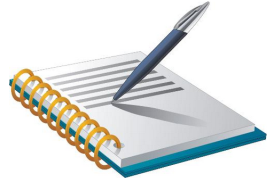 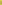 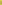 课后习题
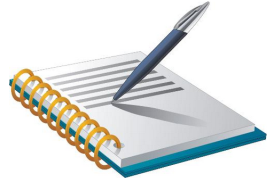